Бюджетное дошкольное образовательное учреждение г.Омска «Детский сад №130»
«Чудесные свойства магнита»
Выполнил: воспитанник старшей группы 
детского сада « Смешарики» 
Гречишников Андрей
Руководители:  Мукажанова Ботагоз Кожгалиевна
Пенкина Светлана Евгеньевна
Актуальность:
У меня дома на холодильнике большое количество магнитиков. Я давно знал, что красивые картинки держатся на камне — магнит. Я задумался над вопросом: почему эти картинки держатся на холодильнике и падают с дверцы деревянного шкафа? что это за чудо камень - магнит? Какими свойствами он обладает?
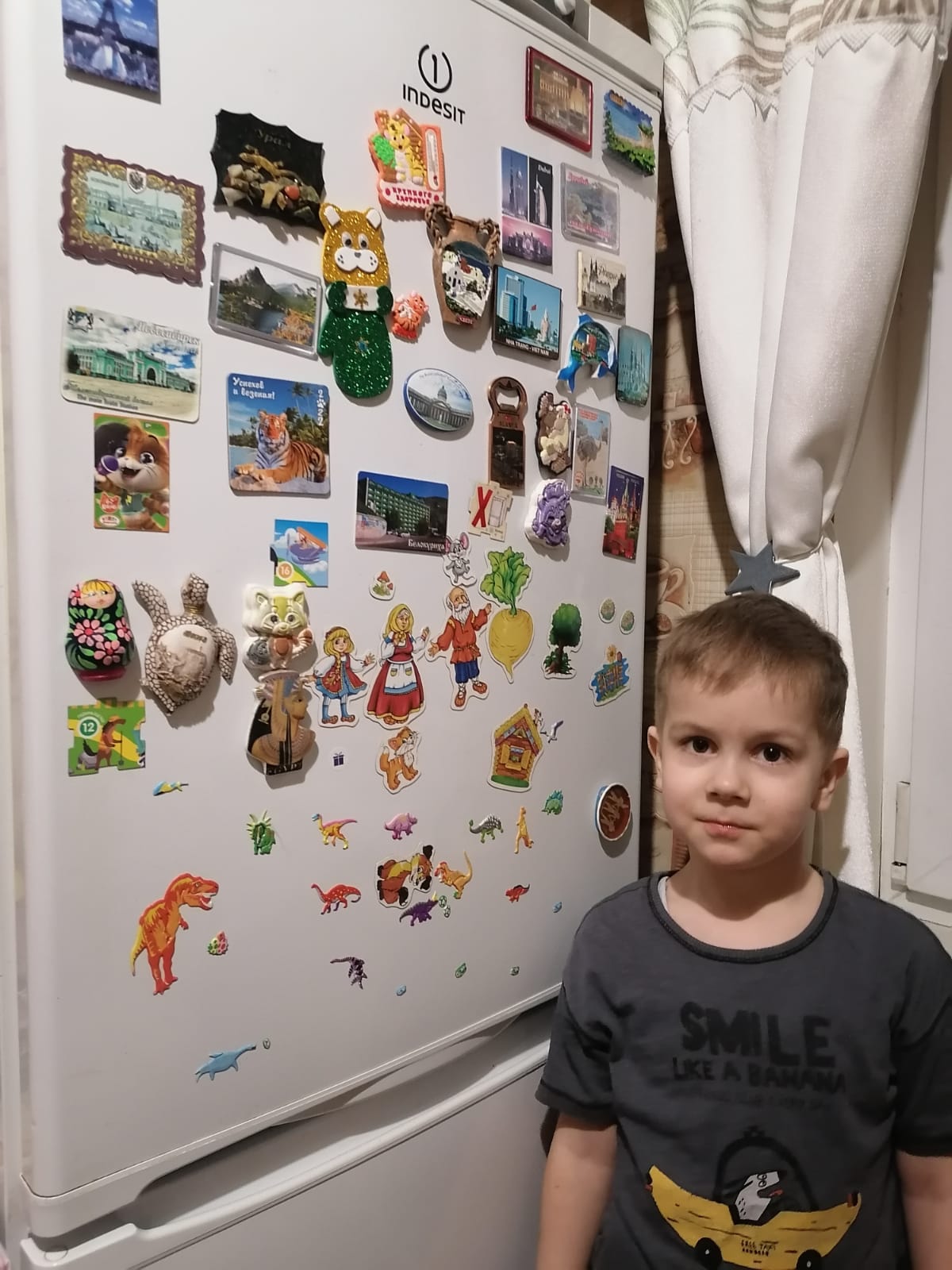 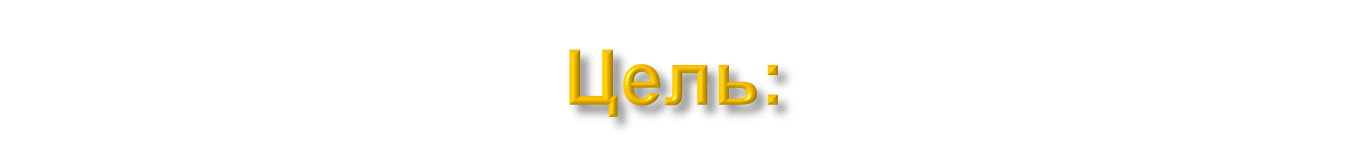 Изучение свойств магнита.
Задачи:
1.исследовать магнит;
2.изучить, как и где люди применяют магнит в современном мире; 
3. как в своих играх его могут использовать дети.
Объект исследования:
магнит
Опыт 1. К магниту притягиваются только железные предметы.
Если взять деревянный карандаш, пластмассовую ручку, камень, тканевый мешочек, картон и поднести к ним магнит, то они не притянутся к магниту.
А если поднести магнит к железной крышке и булавкам – то они притянутся к магниту. 
Вывод: к магниту притягиваются только железные предметы.
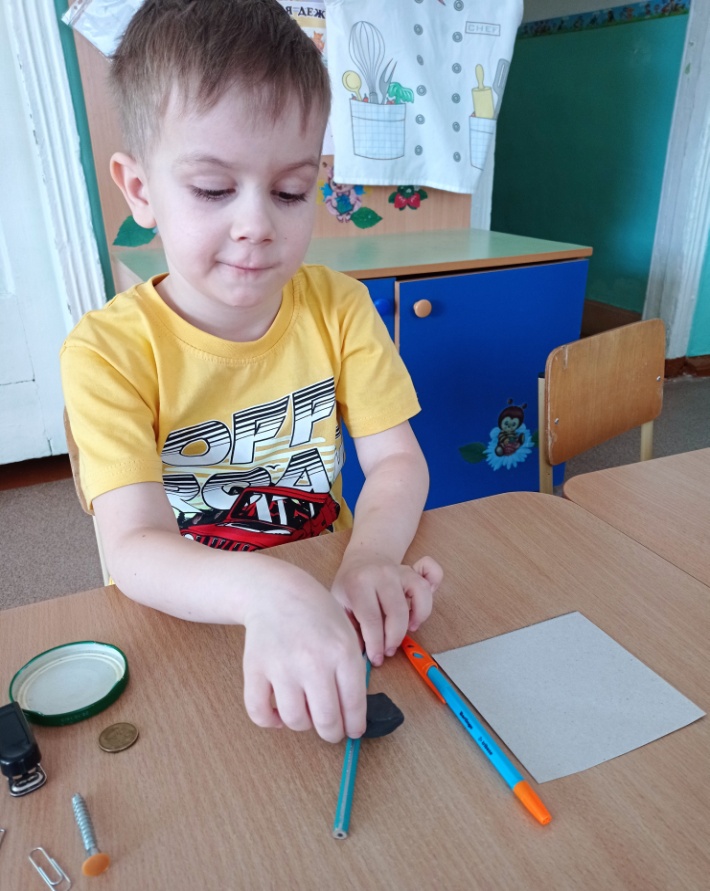 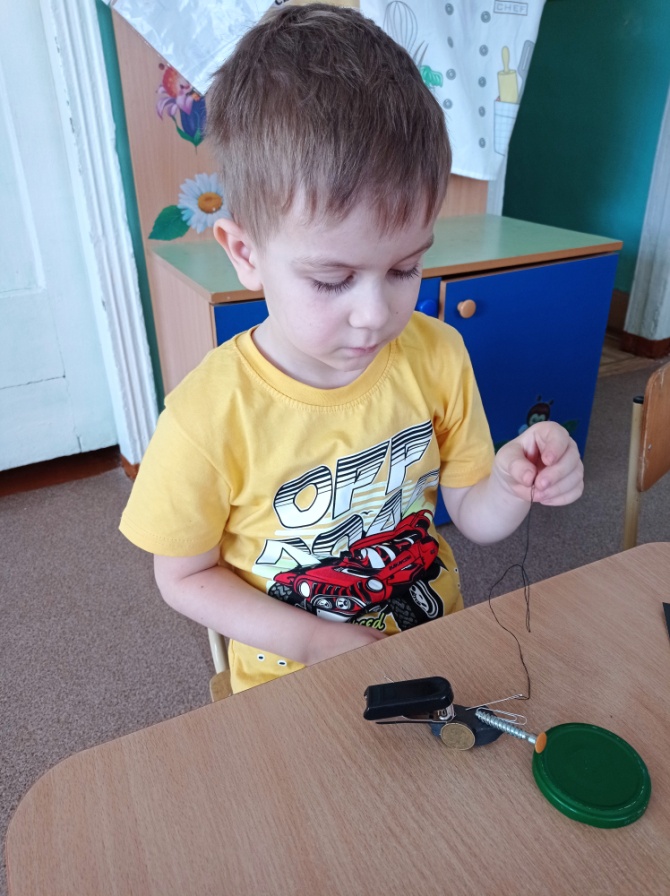 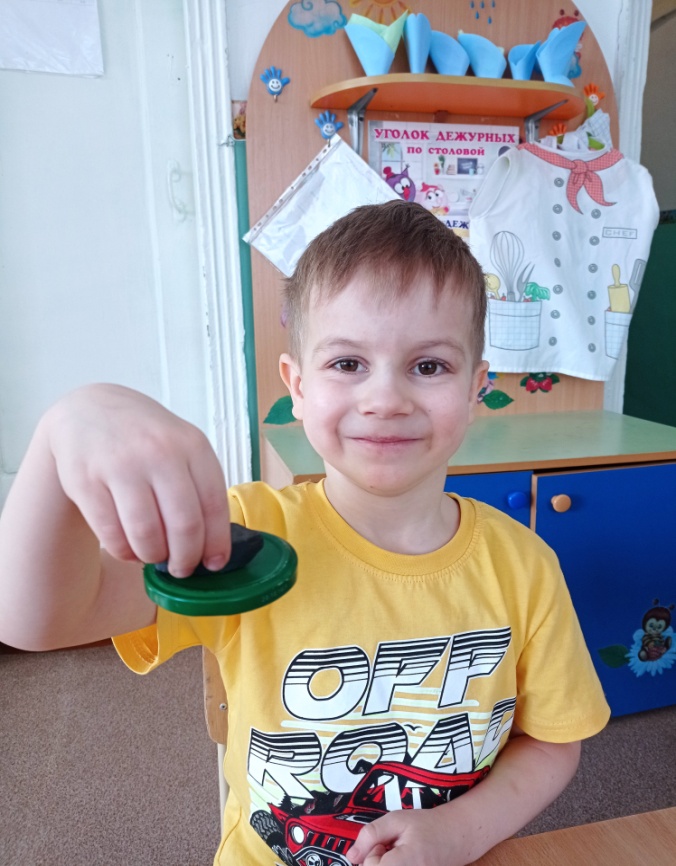 Опыт 2. Сила магнита действует на расстоянии.
Если повесить булавку на нитке и медленно поднести к ней магнит, то булавка будет отклоняться в сторону магнита.
Вывод: сила магнита действует на расстоянии.
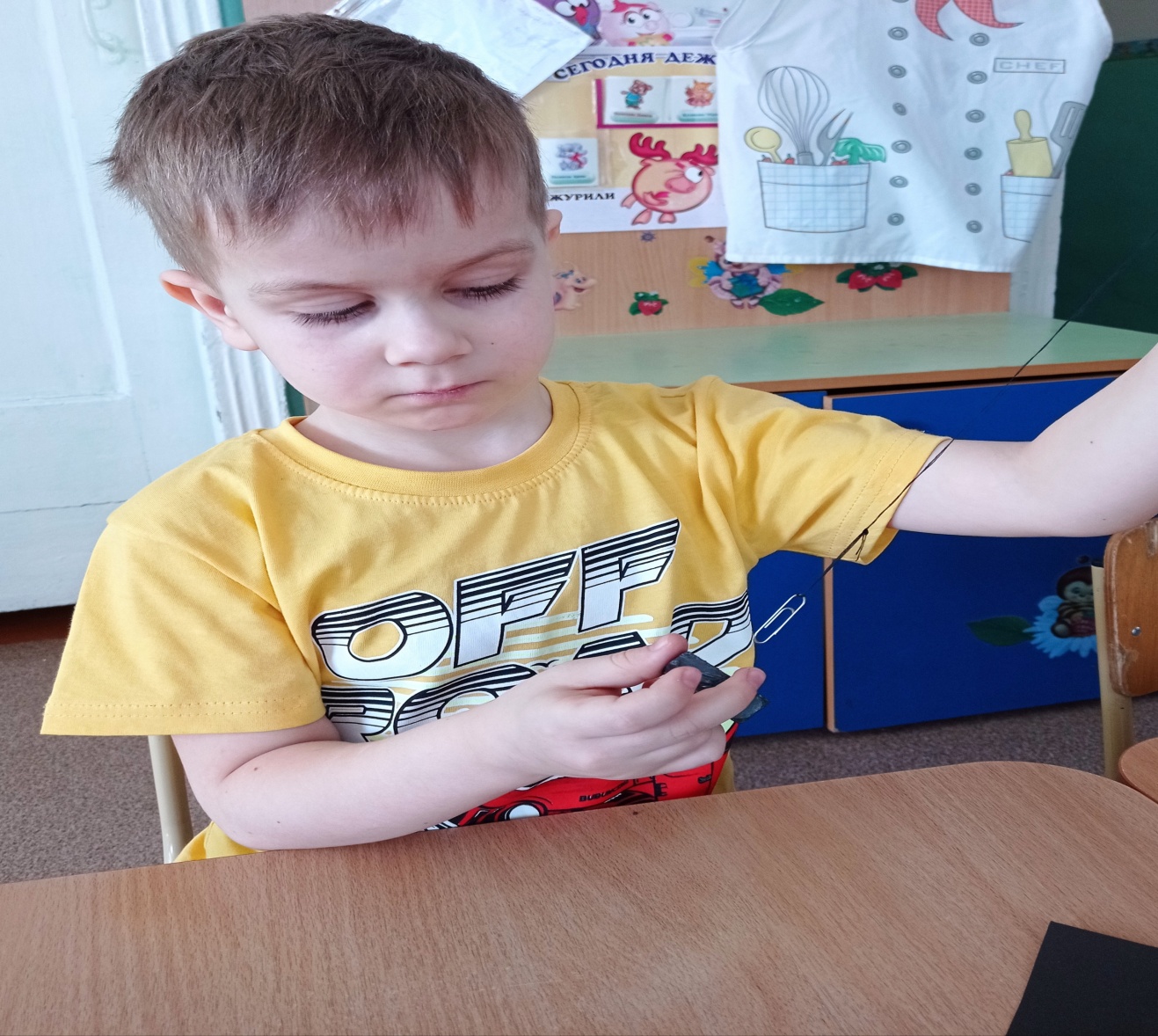 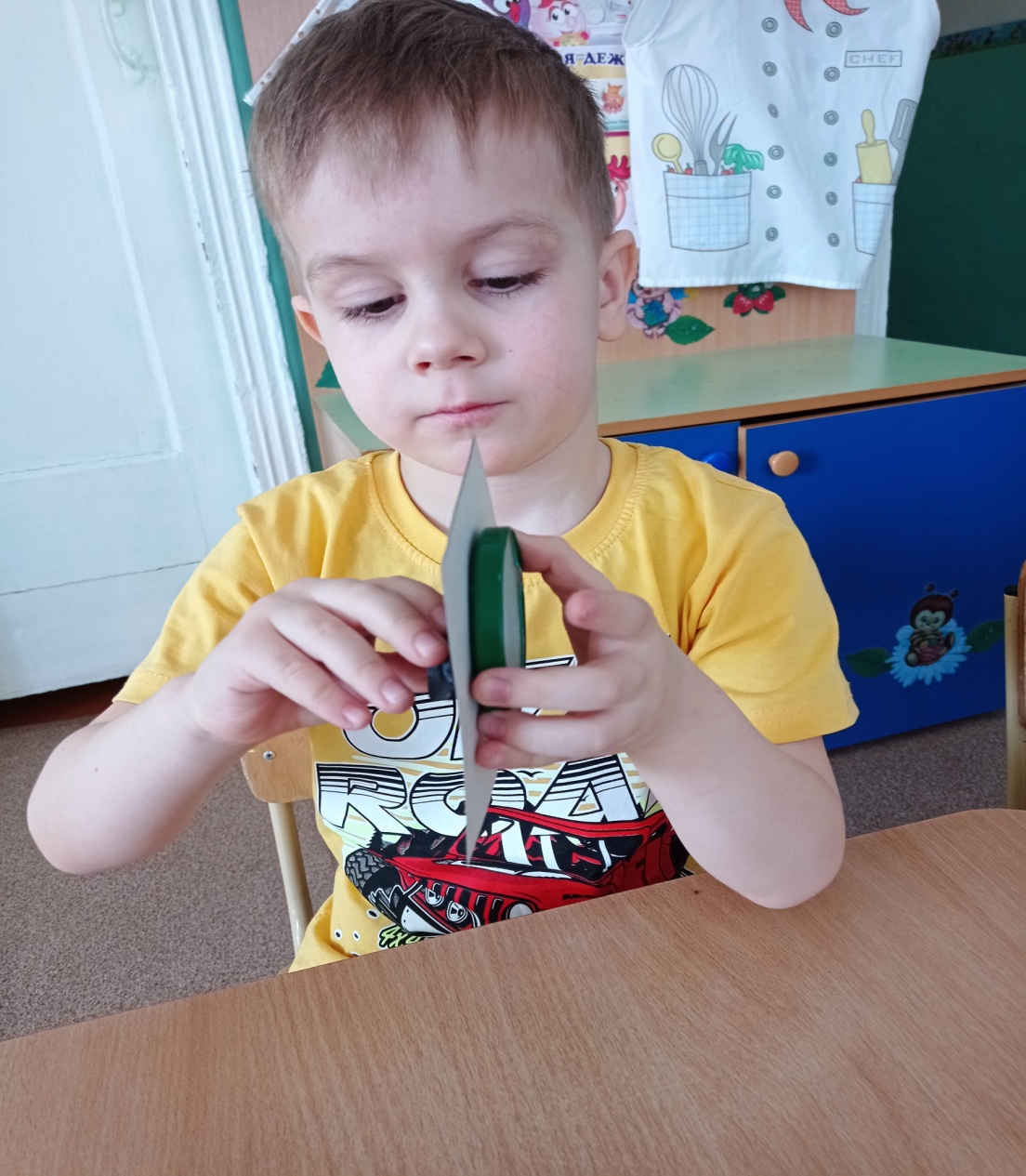 Опыт 3. Сила магнита действует через предметы и материалы.
Возьмём железную крышку и картон. Поднесём к ним магнит.
Крышка притянулась к магниту даже через картон. 

Вывод: сила магнита действует через предметы и материалы.
Опыт 4. Сила магнита больше по краям.
Если поднести магниты к булавкам, то больше всего булавок притянется по краям магнитов.
Вывод: сила магнитов больше по краям
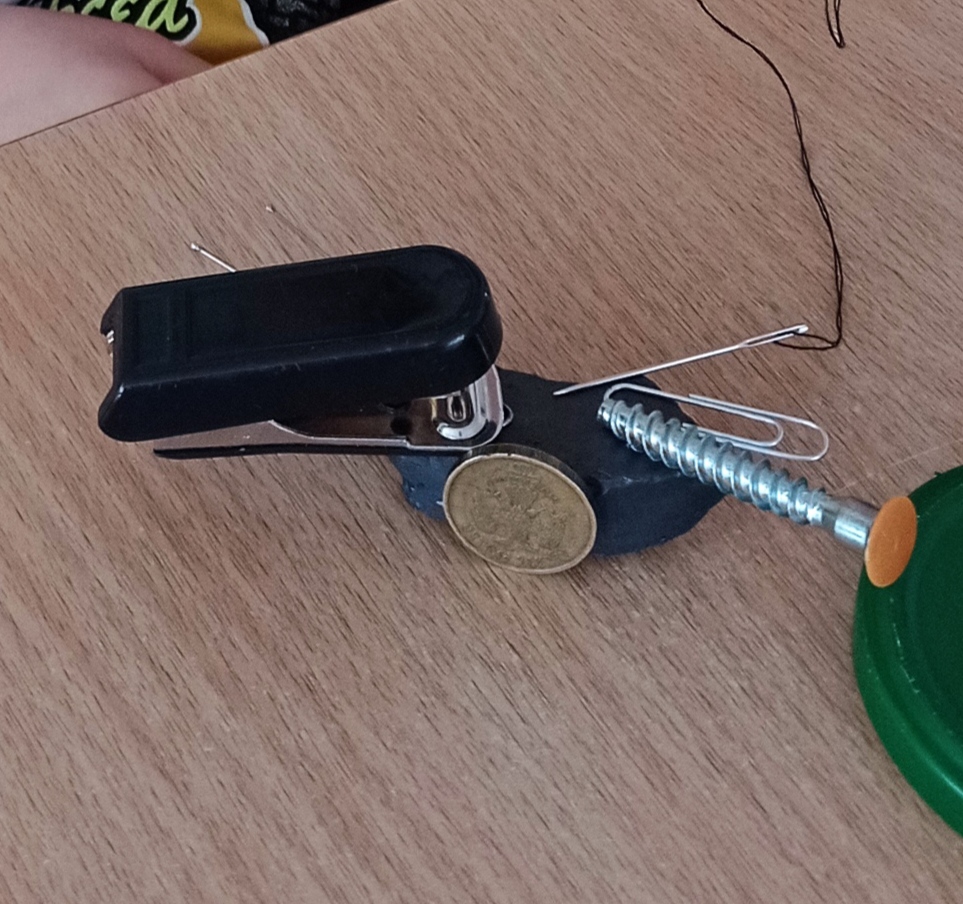 Магниты в современном мире
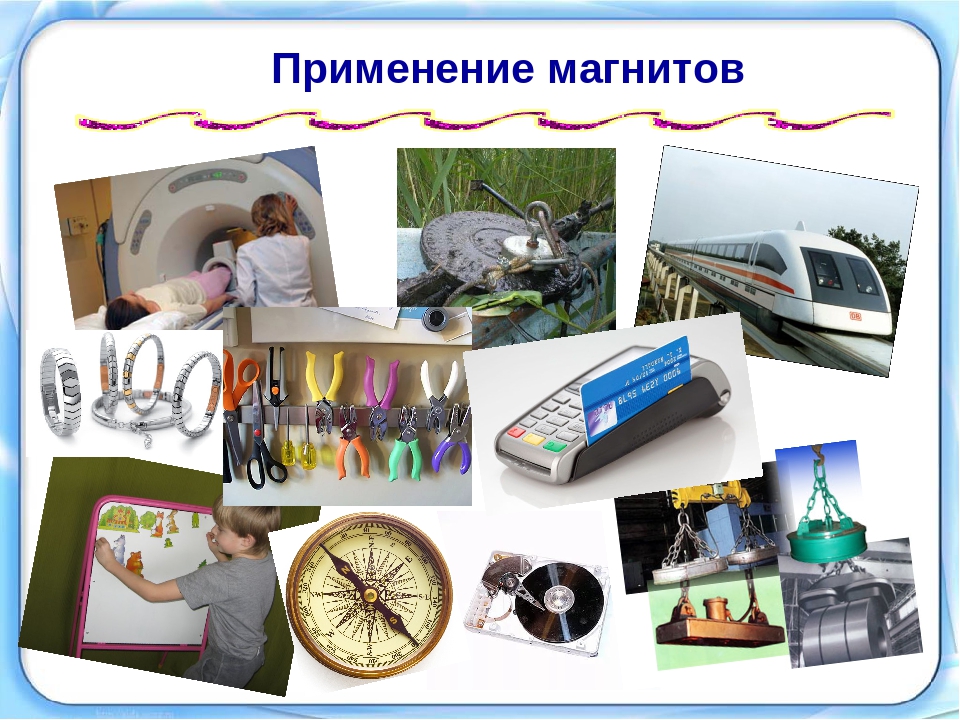 Экскурсия по детскому саду
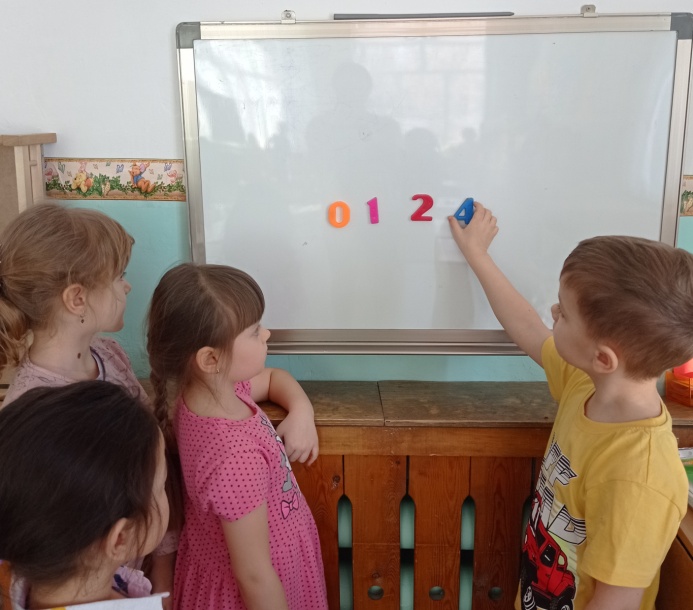 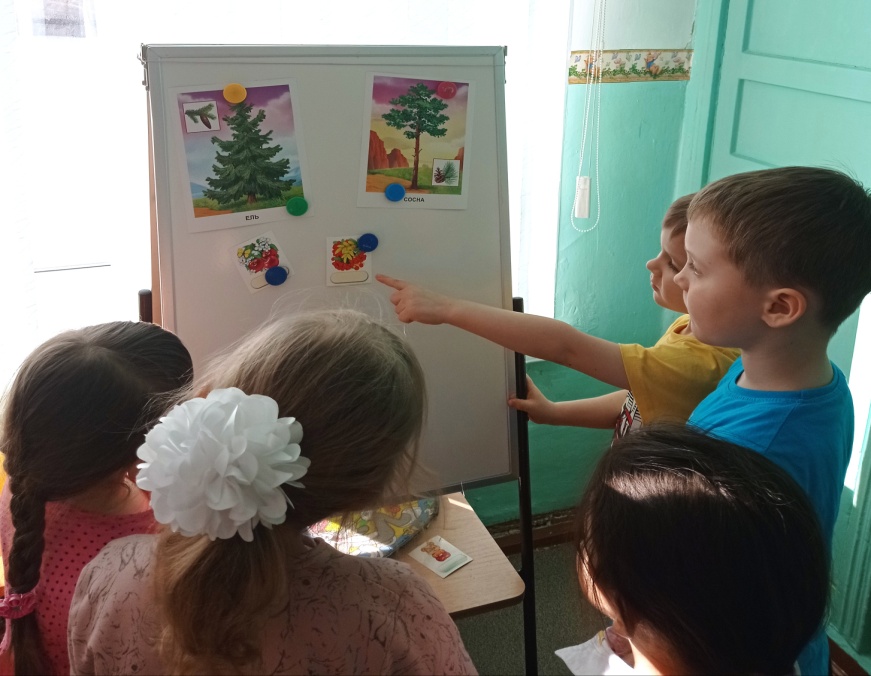 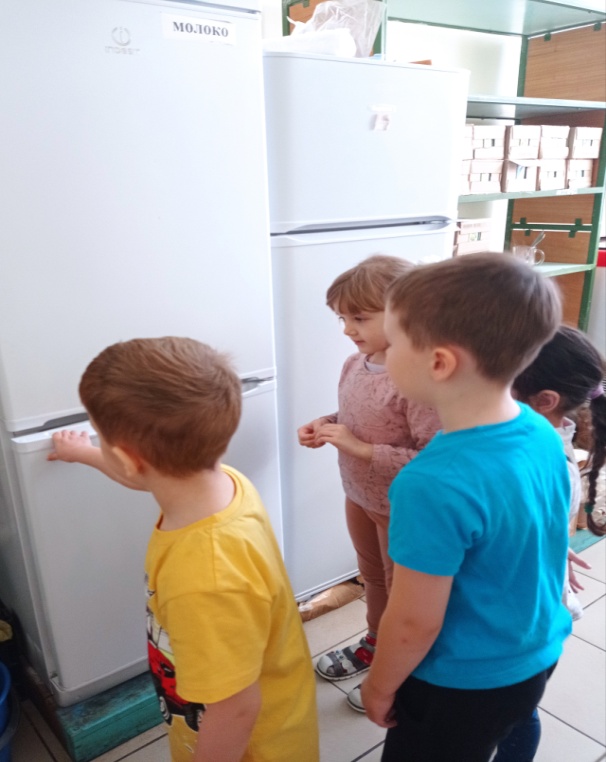 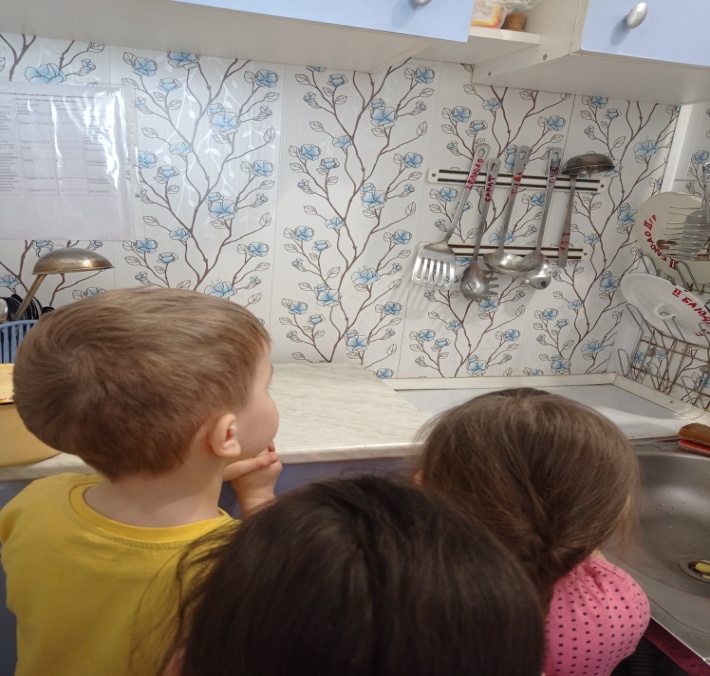 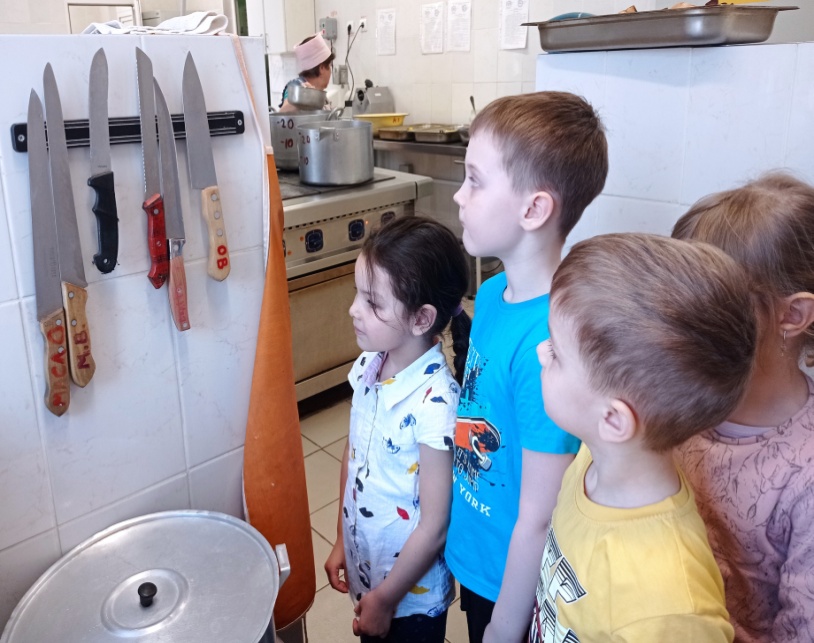 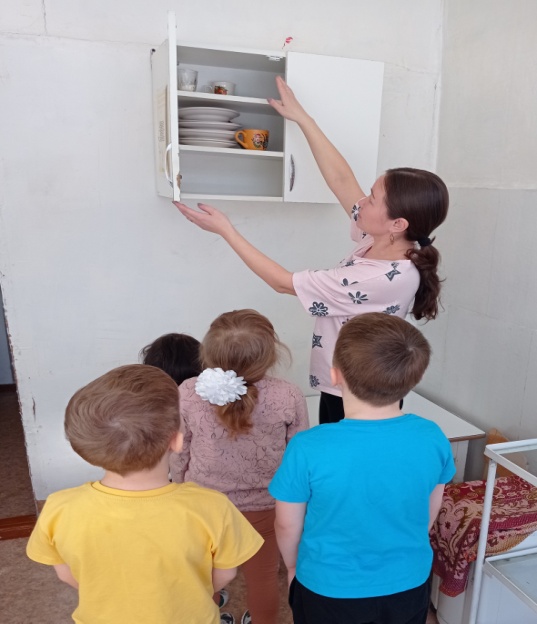 Заключение:
Мы выяснили, что магниты широко используются в быту. Люди привыкли использовать силу магнита, с ее помощью работают многие приборы, игрушки. В ходе работы над проектом мы изучили свойства магнита.
Работа над проектом оказалась очень интересной и увлекательной.
Спасибо за внимание!!!